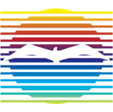 2024 YILINDA PLANLANAN ÇEVRE EĞİTİM ETKİNLİKLERİ
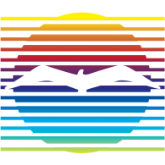